過去（かこ）ついて
Basic Listening
４月３日　水曜日
しゅくだい　リスニング
１．『かぜと　たいよう』
２．『かめ　と　うさぎ』

どんなお話でしたか？ペアの人におしえましょう。
ペアの人は、話をきいて、メモをしましょう！
しゅくだい　リスニング
・かつ：to win 
・まける：to lose 
・しょうぶ：competition 
・レース：race
ハンドアウト　１
＜ミニマル・ペア＞

④　読んだ　・　呼んだ（よんだ）
　　　読む　　VS　　呼ぶ　

⑤　勝つ（かつ）
待った：まった
持って：もった
徹夜（てつや）
へや
こころを読む
しあい：sports game, match
日本のニュースを見てみましょう
https://www.youtube.com/watch?v=15WmONqCby8

１．何について？
２．何が見えますか？　　どこですか？
３．人は何をしますか？
ゴールデンウィーク：Golden Week
インタビューを聞きましょう
女の人と男の人は、どこに行ったと思いますか？


キーワードは・・・？？
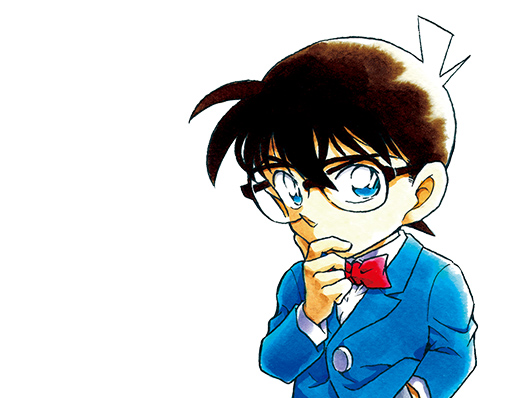 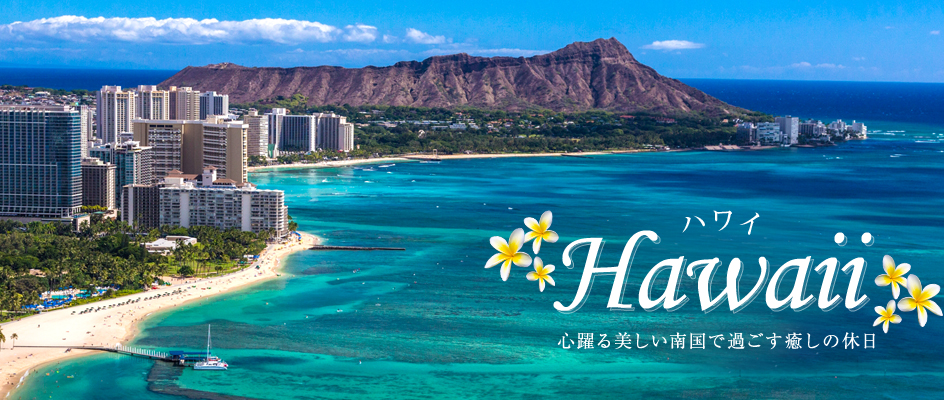 ことばチェック
１．しんせんな　：　フレッシュ

２．おみやげ
ことばチェック
１．建物（たてもの）

２．とうふ屋（や）

３．せんとう
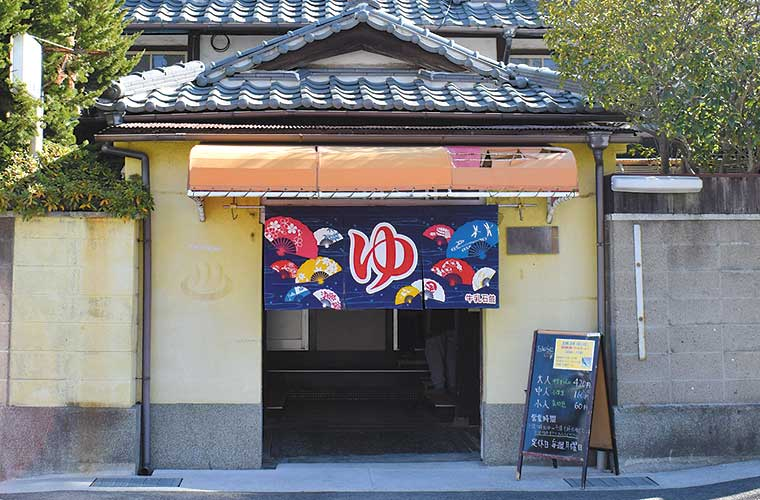 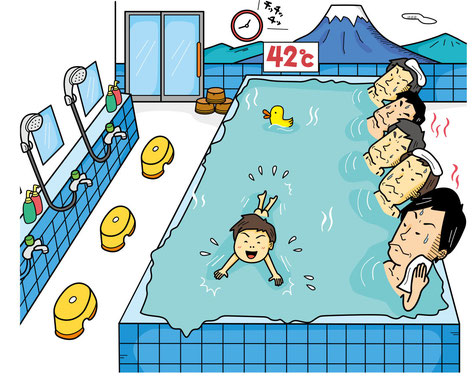 ハンドアウト
１．ただしい絵（え）をえらんでください。


２．お父さんはせんとうで何をしたと言っていましたか？
のどが　かわく
：to get thirsty 

おなかが　すく
：to get hungry
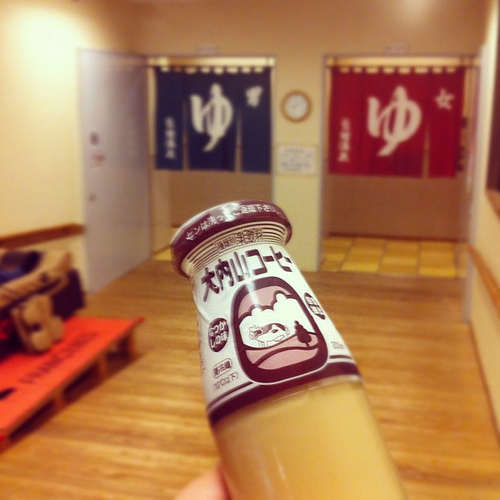 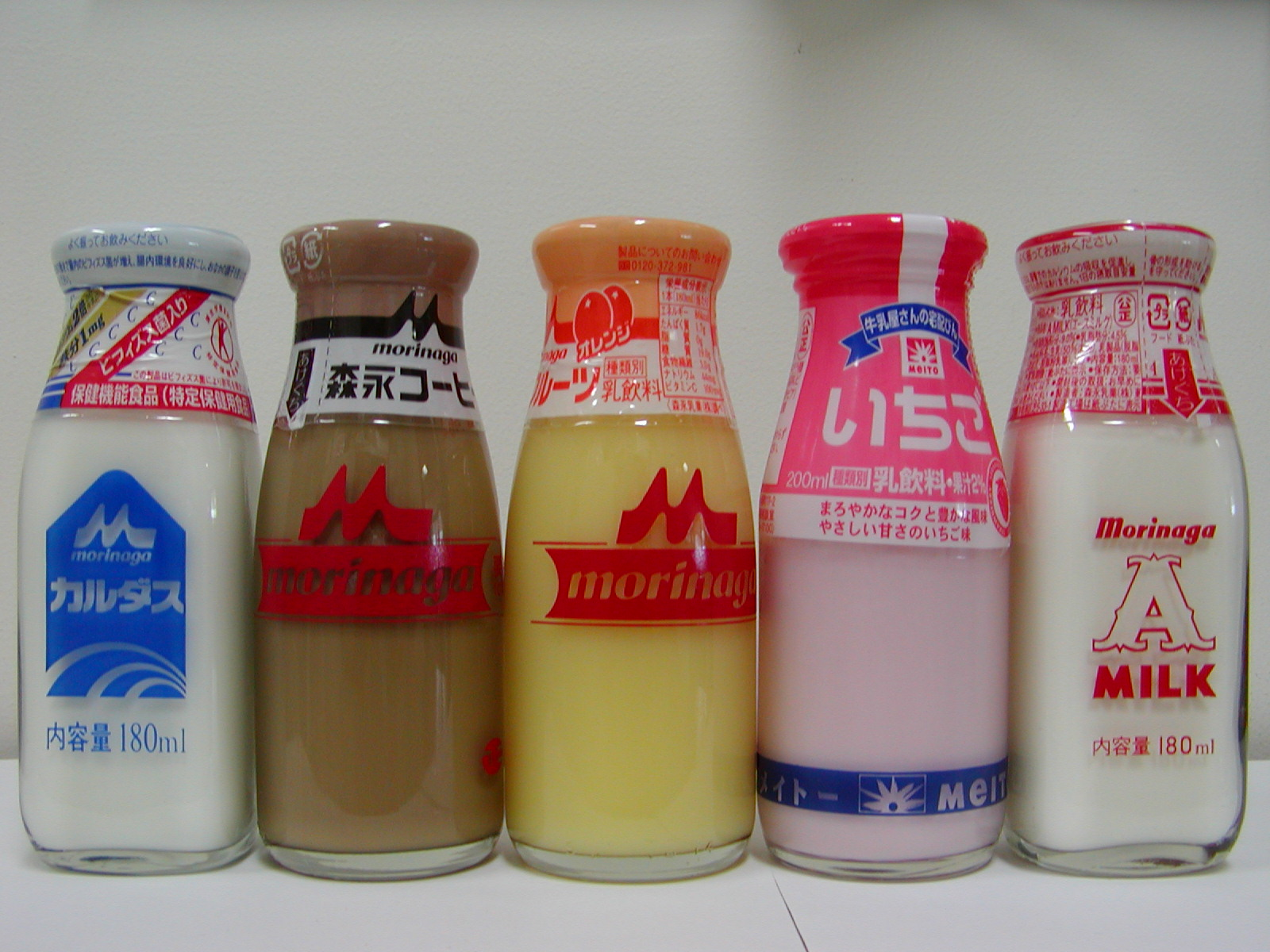